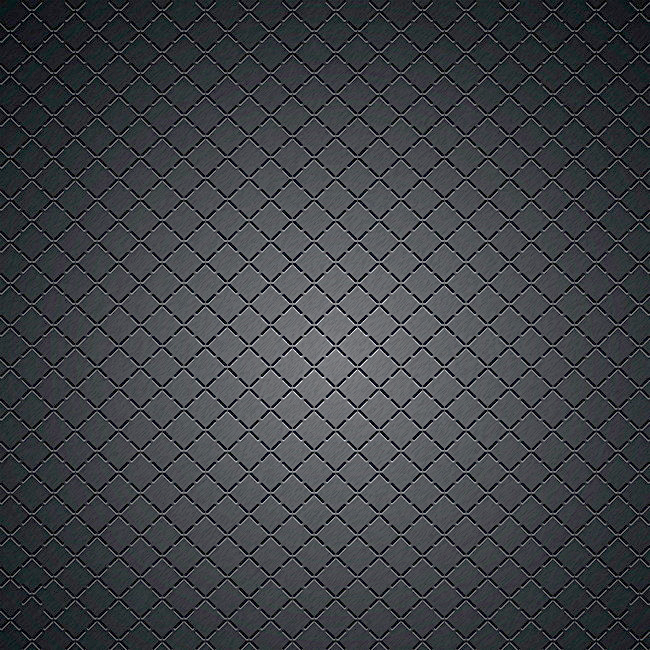 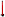 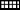 Equipe
Date
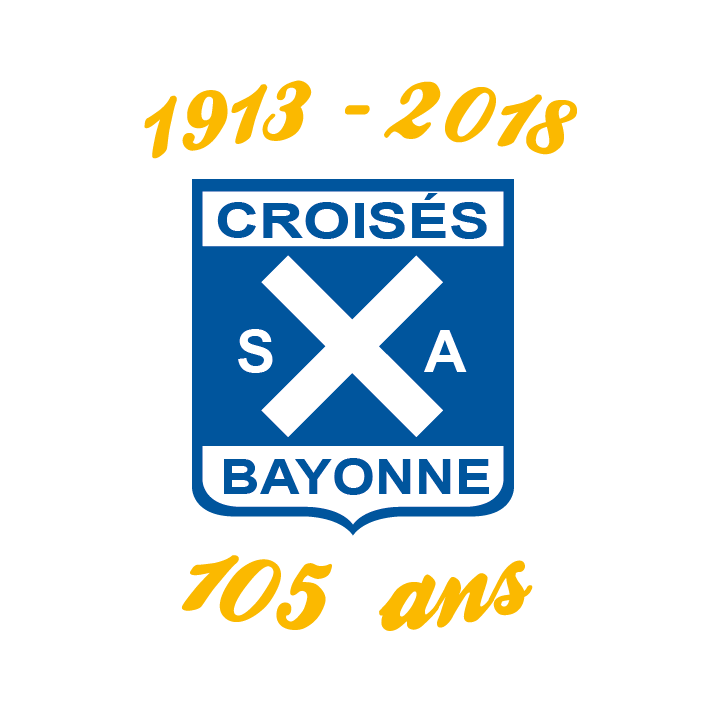 Procédé
THEME
Objectif séance
Horaires
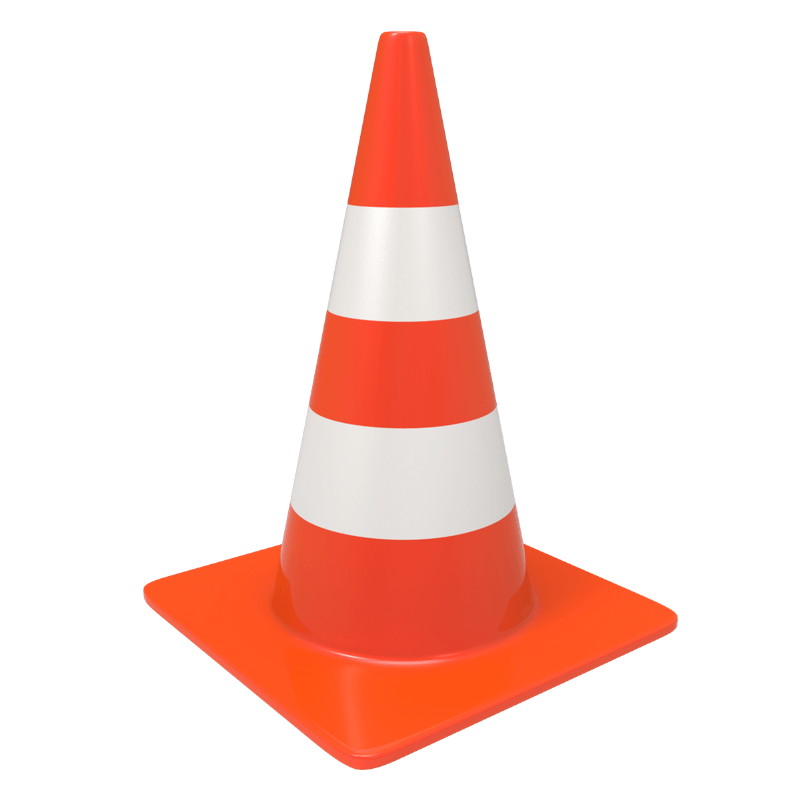 G
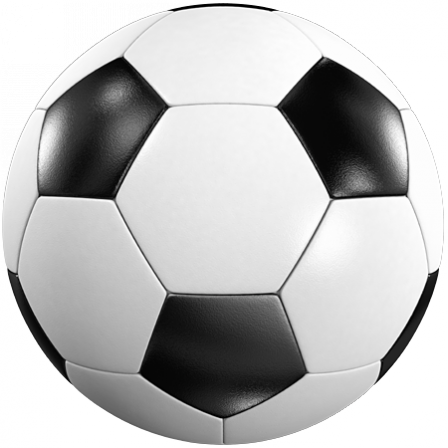 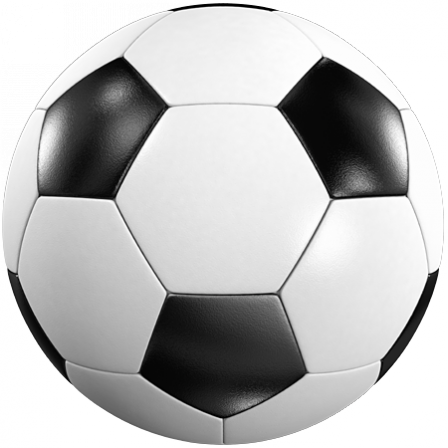 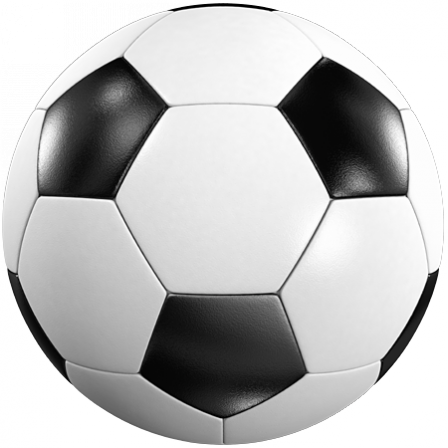 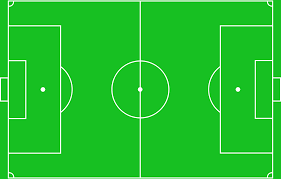 [Speaker Notes: Difficulté à avoir de la qualité dans les deux groupes (peu de correction possible)
Espace trop petit]